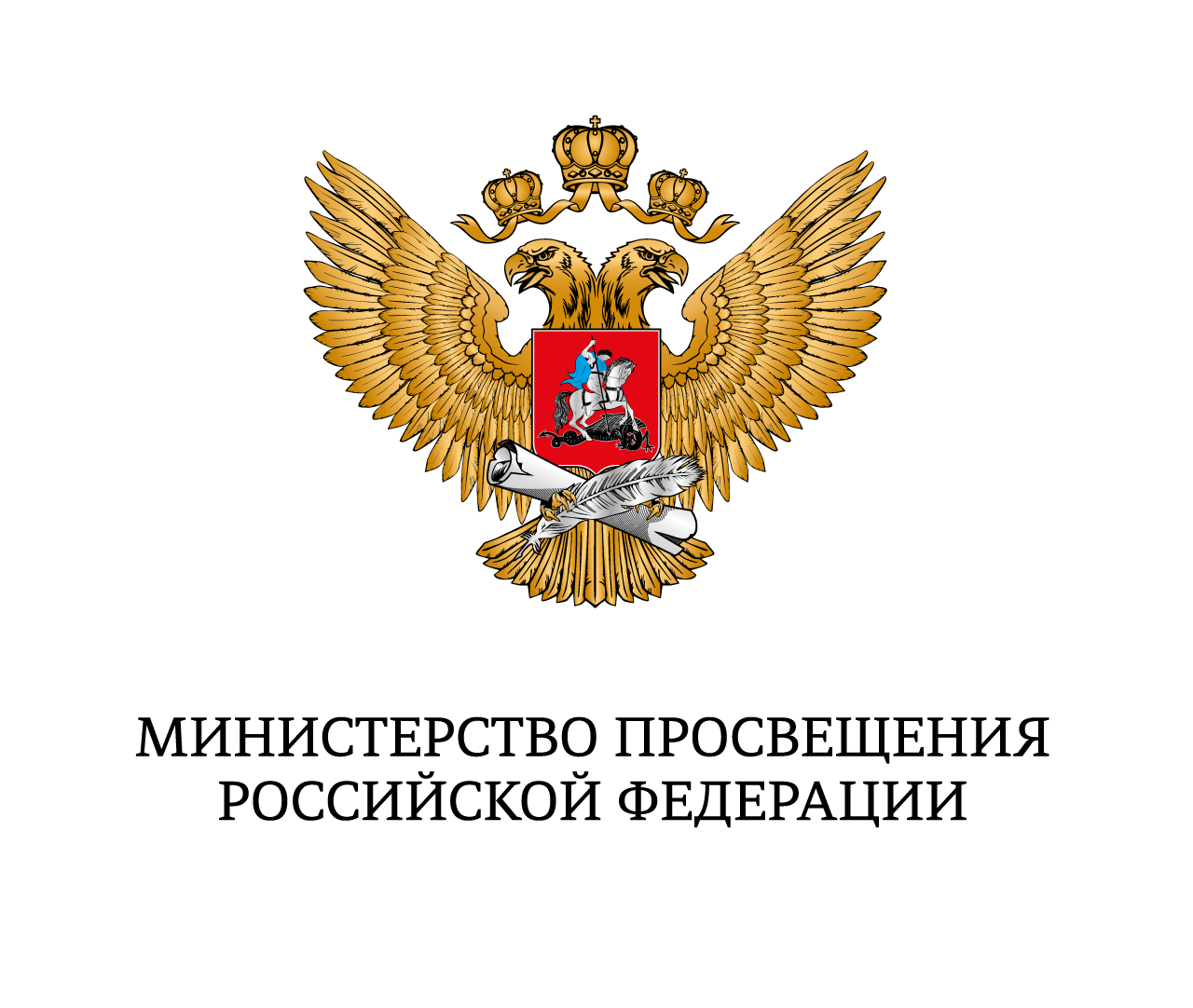 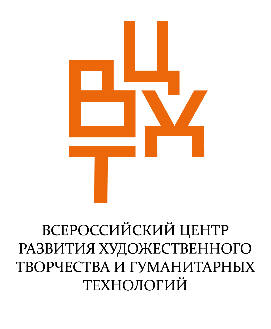 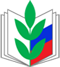 ПРОФСОЮЗ РАБОТНИКОВ НАРОДНОГО ОБРАЗОВАНИЯ И НАУКИ РОССИЙСКОЙ ФЕДЕРАЦИИ
Всероссийский конкурс 
профессионального мастерства
работников сферы
дополнительного образования
СЕРДЦЕ
ОТДАЮ 
ДЕТЯМ-2022
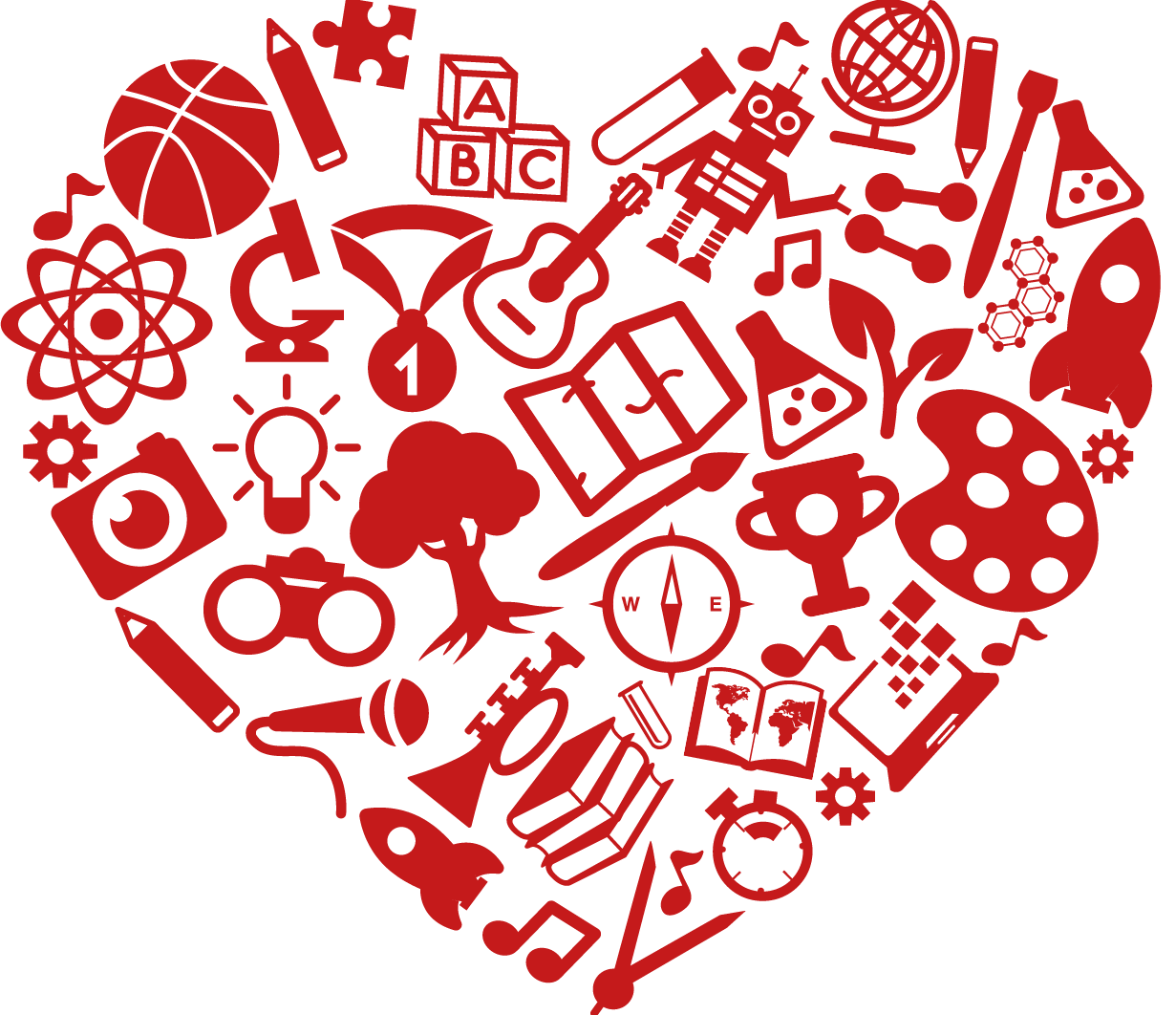 Официальный оператор мероприятия – ФГБУК «Всероссийский центр развития художественного творчества и гуманитарных технологий»
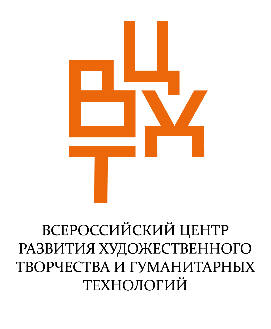 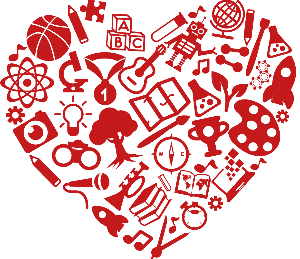 Всероссийский конкурс 
профессионального мастерства
работников сферы
дополнительного образования
СЕРДЦЕ
ОТДАЮ 
ДЕТЯМ
Дополнительная общеобразовательная
программа участника
Порядок проведения федерального заочного этапа Конкурса
8.1.3. После получения логина и пароля Региональный оператор в срок до 20 июня 2022 г. в личном кабинете размещает следующие документы:
решение (заключение) регионального оргкомитета о выдвижении педагогов – победителей регионального этапа, для участия в федеральном заочном этапе Конкурса;
материалы «Профессиональное портфолио участника Конкурса 2022 года по номинации» (с указанием номинации), включающие в себя:
анкету участника Конкурса (электронная форма анкеты заполняется 
на официальном сайте Конкурса в соответствии со сведениями, представленными в Приложении 2); 
согласие участника Конкурса на обработку персональных данных;
цветную портретную фотографию участника в формате JPEG; 
видеоматериалы «Визитная карточка» участника заочного этапа в формате .mp4 (продолжительность видеоролика – не более 5 минут; видеоролик должен иметь качественное изображение и звучание);
дополнительную общеобразовательную программу участника (далее – Программа) в виде ссылки на соответствующую страницу на официальном сайте образовательной организации, в которой работает участник и реализуется Программа; ссылка должна быть активной, и выходить на сайт организации, отражать содержание Программы в соответствии с требованиями к содержанию и структуре дополнительных общеобразовательных программ согласно п. 5 приказа Минпросвещения России от 9 ноября 2018 г. № 196;
сведения о качестве реализации Программы в наглядных формах представления анализа результативности за сопоставимые периоды реализации Программы (с учетом требований п. 5 настоящего Положения) в виде ссылки на соответствующую страницу на официальном сайте образовательной организации, в которой реализуется Программа.
8.1.4. Дополнительные общеобразовательные предпрофессиональные программы в области искусств или в области физической культуры и спорта рассматриваются в рамках номинаций по направленностям «художественная» или «физкультурно-спортивная».
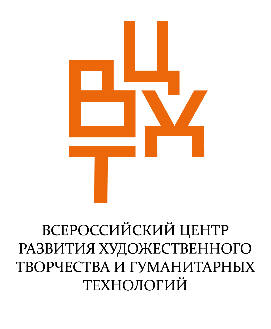 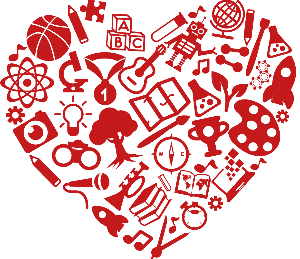 Всероссийский конкурс 
профессионального мастерства
работников сферы
дополнительного образования
СЕРДЦЕ
ОТДАЮ 
ДЕТЯМ
Дополнительная общеобразовательная
программа участника
Порядок проведения федерального заочного этапа Конкурса
К участию в первом туре федерального заочного этапа допускаются  50% от прошедших общественную экспертизу Участников-самовыдвиженцев из каждой номинации, набравших наибольшее количество голосов общественного голосования (но не менее 15 участников), которые в срок до 5 июля 2022 г. размещают в личном кабинете на официальном интернет-ресурсе Конкурса http://serdtsedetyam.ru/lk/: 

дополнительную общеобразовательную программу участника (далее – Программа) в виде ссылки на соответствующую страницу на официальном сайте образовательной организации, в которой работает участник и реализуется Программа; ссылка должна быть активной, выходить на сайт организации, отражать содержание Программы в соответствии с требованиями к содержанию и структуре дополнительных общеобразовательных программ согласно п. 5 приказа Минпросвещения России от 9 ноября 2018 г. № 196;
сведения о качестве реализации Программы в наглядных формах представления анализа результативности за сопоставимые периоды реализации Программы (с учетом требований п. 5 настоящего Положения) в виде ссылки на соответствующую страницу на официальном сайте образовательной организации, в которой реализуется Программа.
Оператор в период с 2 по 5 июля 2022 г. обеспечивает Участникам-самовыдвиженцам открытие личного кабинета; по электронному адресу, указанному им при регистрации, направляется логин, пароль и инструкция о порядке входа в личный кабинет и работы с ним.
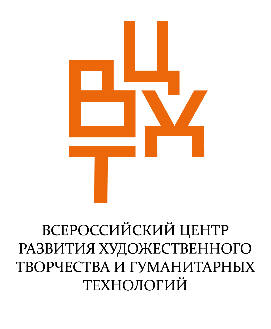 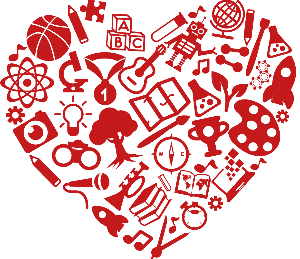 Всероссийский конкурс 
профессионального мастерства
работников сферы
дополнительного образования
СЕРДЦЕ
ОТДАЮ 
ДЕТЯМ
Требования к дополнительной общеобразовательной программе и сведениям о результативности ее реализации
Требования 
к оформлению ссылки на программу

Дополнительная общеобразовательная программа (далее – Программа) должна быть размещена на официальном сайте образовательной организации, в порядке, установленном приказом Рособрнадзора от 14 августа .2020 г. № 831 (ред. от 9 августа 2021 года) «Об утверждении Требований к структуре официального сайта образовательной организации в информационно-телекоммуникационной сети «Интернет» и формату представления информации». Ссылка размещается в соответствующей строке в личном кабинете участника. Ссылка должна быть активной.
Требования 
к дополнительной общеобразовательной программе участника
Структура и содержание Программы представляется в соответствии с требованиями к содержанию и структуре дополнительных общеобразовательных программ согласно п. 5 приказа Минпросвещения России от 9 ноября 2018 г. № 196, п. 9 ст. 2 Федерального закона от 29 декабря 2012 г. № 273-ФЗ «Об образовании в Российской Федерации», а именно:
«образовательная программа – комплекс основных характеристик образования (объем, содержание, планируемые результаты) и организационно-педагогических условий, который представлен в виде учебного плана, календарного учебного графика, рабочих программ учебных предметов, курсов, дисциплин (модулей), иных компонентов, оценочных и методических материалов, а также в предусмотренных настоящим Федеральным законом случаях в виде рабочей программы воспитания, календарного плана воспитательной работы, форм аттестации».
Требования к сведениям о результативности
и качестве реализации дополнительной общеобразовательной программы

Сведения о результативности и качестве реализации Программы за период 3-х последних лет в виде ссылки на опубликованные результаты на официальном сайте образовательной организации, в которой реализуется Программа.
Сведения должны быть представлены в любой целесообразной   наглядной форме (презентации, графиках, таблицах, диаграммах, или описаниях), установленной образовательной организацией самостоятельно.
Не более 2-х листов.
Ссылка размещается в соответствующей строке в личном кабинете участника.
Ссылка должна быть активной.
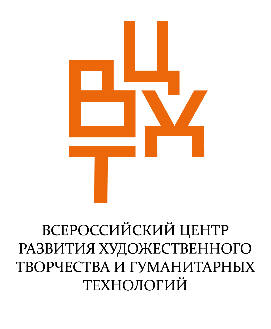 Критерии оценки дополнительной общеобразовательной программы и качества (результативности) ее реализации
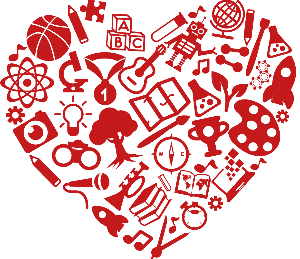 Всероссийский конкурс 
профессионального мастерства
работников сферы
дополнительного образования
СЕРДЦЕ
ОТДАЮ 
ДЕТЯМ
Статья 2, п. 9 № 273-ФЗ «Об образовании в Российской Федерации»9) образовательная программа - комплекс основных характеристик образования (объем, содержание, планируемые результаты) и организационно-педагогических условий, который представлен в виде учебного плана, календарного учебного графика, рабочих программ учебных предметов, курсов, дисциплин (модулей), иных компонентов, оценочных и методических материалов, а также в предусмотренных настоящим Федеральным законом случаях в виде рабочей программы воспитания, календарного плана воспитательной работы, форм аттестации;
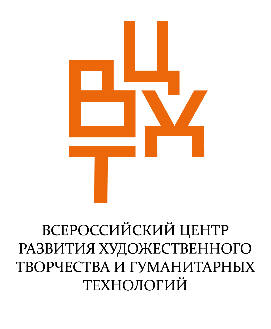 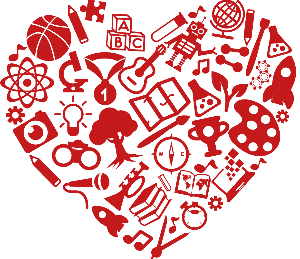 Всероссийский конкурс 
профессионального мастерства
работников сферы
дополнительного образования
СЕРДЦЕ
ОТДАЮ 
ДЕТЯМ
Структура дополнительной общеобразовательной программы: обязательные требования
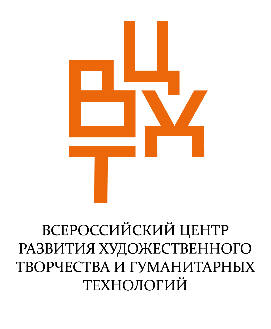 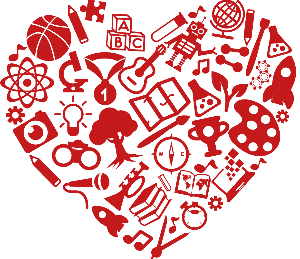 Всероссийский конкурс 
профессионального мастерства
работников сферы
дополнительного образования
СЕРДЦЕ
ОТДАЮ 
ДЕТЯМ
Требования к сведениям о результативности и качестве реализации дополнительной общеобразовательной программы
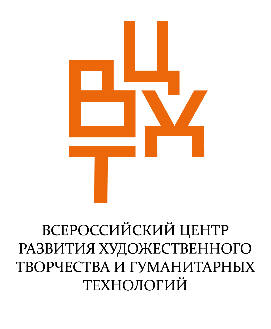 Критерии оценки дополнительной общеобразовательной программы и качества (результативности) ее реализации
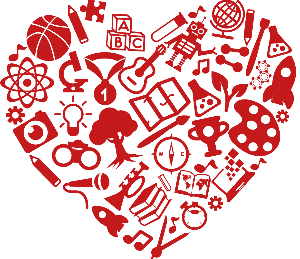 Всероссийский конкурс 
профессионального мастерства
работников сферы
дополнительного образования
СЕРДЦЕ
ОТДАЮ 
ДЕТЯМ
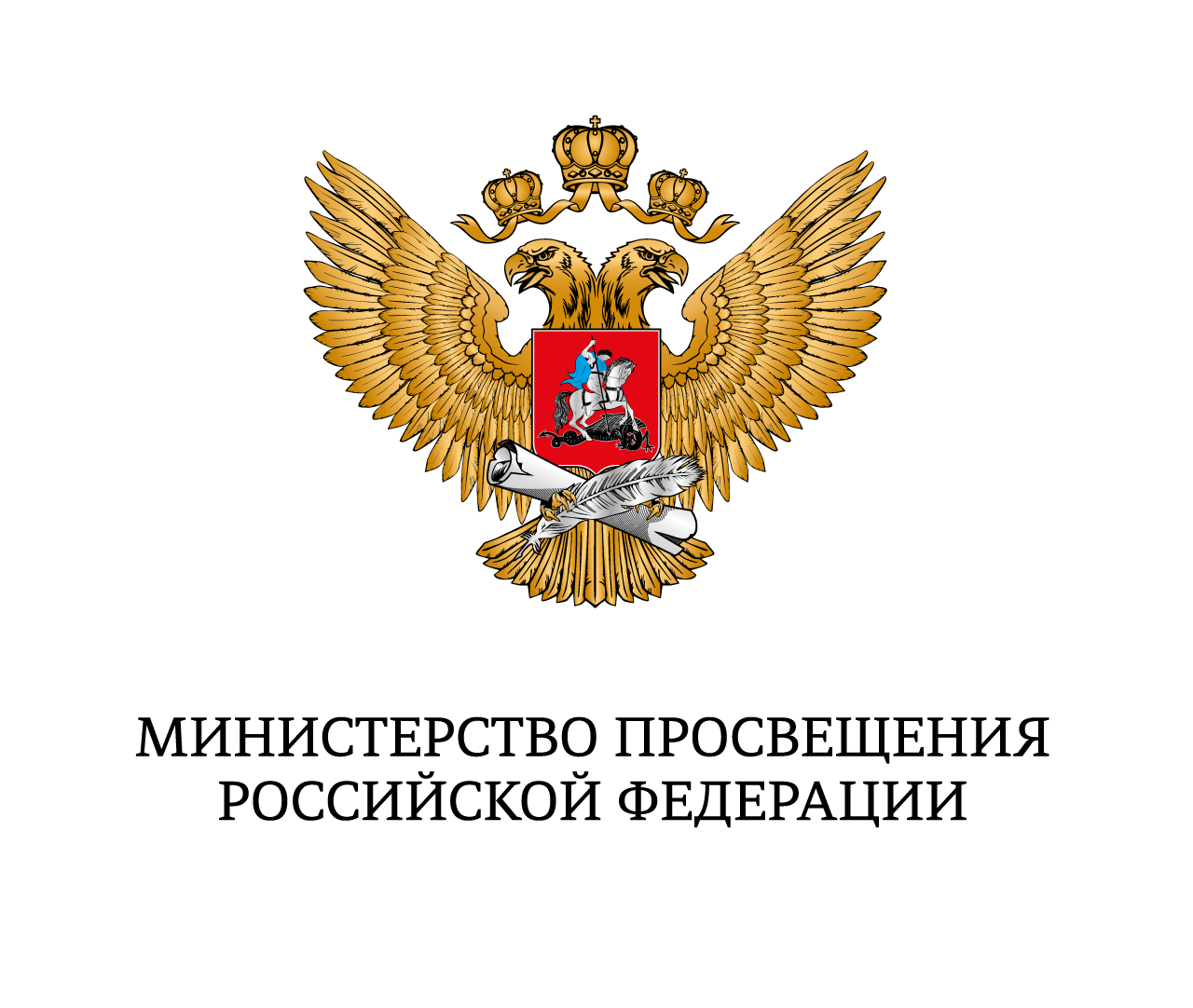 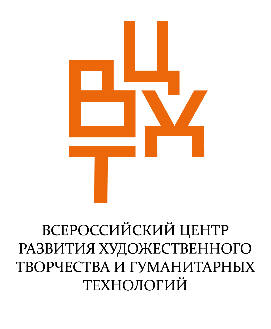 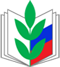 ПРОФСОЮЗ РАБОТНИКОВ НАРОДНОГО ОБРАЗОВАНИЯ И НАУКИ РОССИЙСКОЙ ФЕДЕРАЦИИ
Всероссийский конкурс 
профессионального мастерства
работников сферы
дополнительного образования
СЕРДЦЕ
ОТДАЮ 
ДЕТЯМ-2022
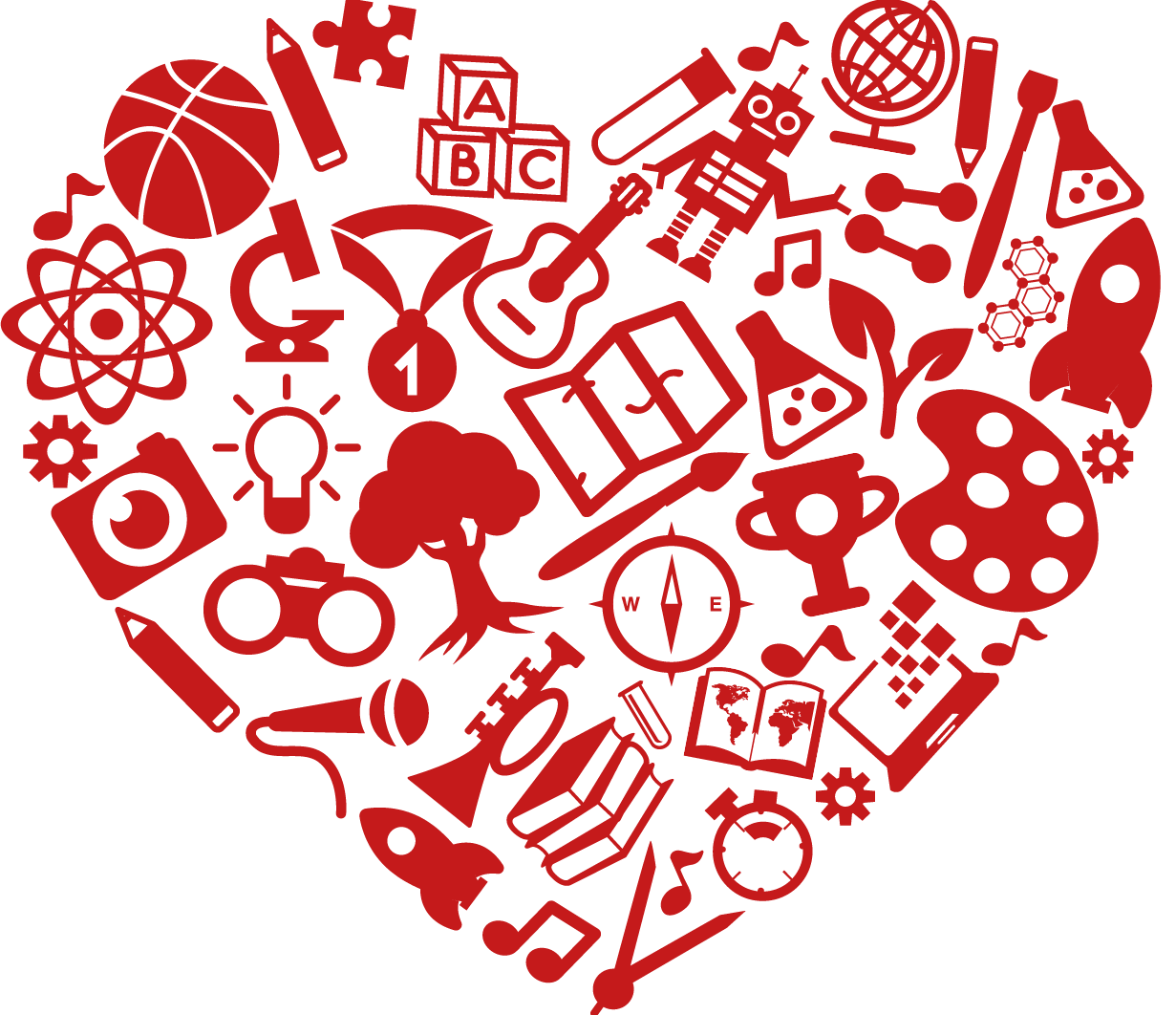 ФГБУК «ВЦХТ»
+7-499-235-97-55; +7-499-235-03-72
serdtsedetyam@vcht.center
http://vcht.center/events/serdtse-otdayu-detyam/